Navy Precision Optical Interferometer Data Pipeline & Reduction
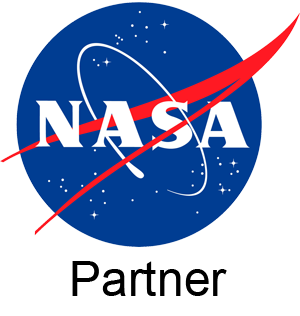 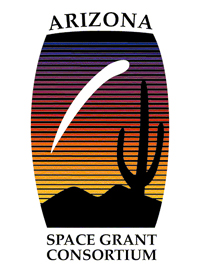 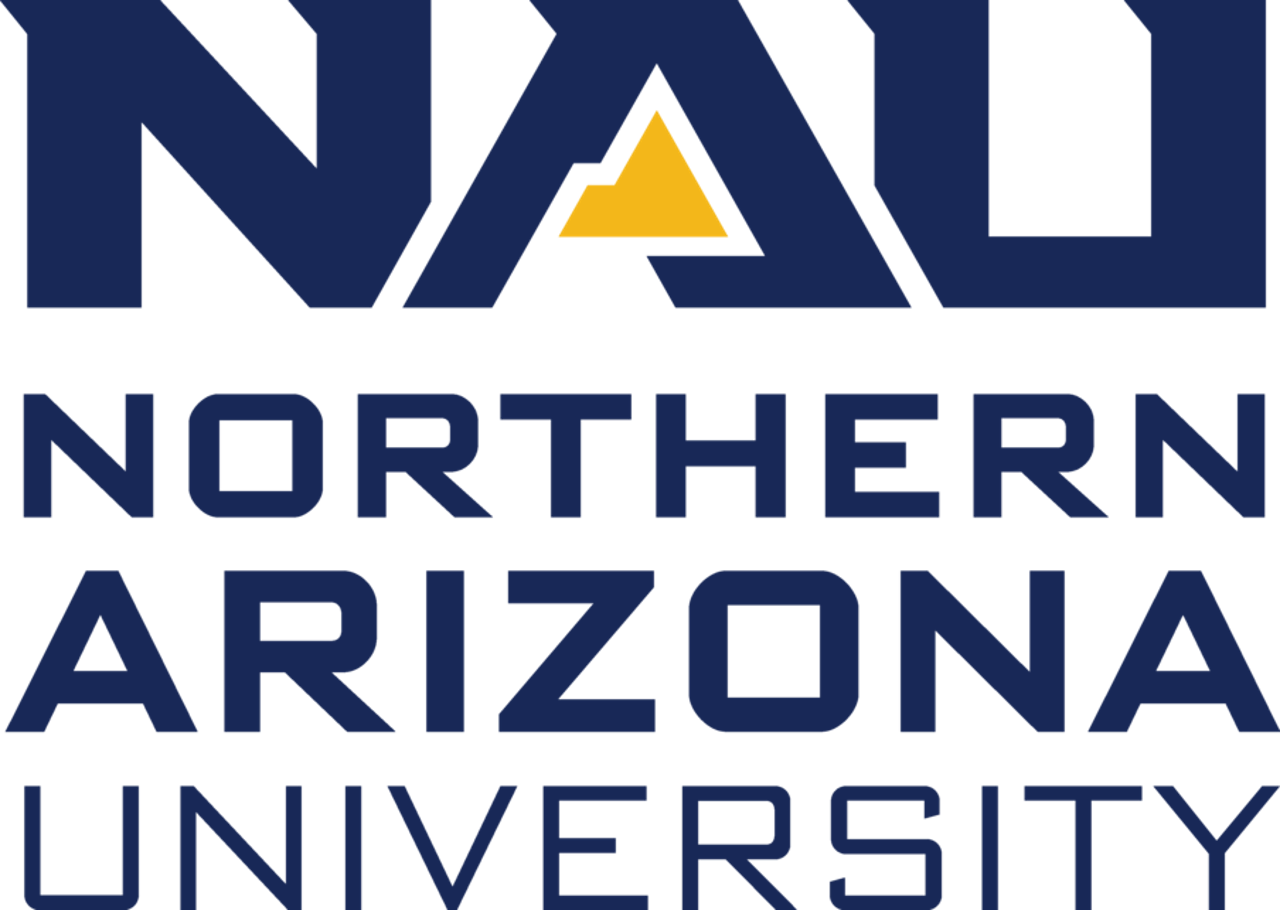 Peter Kurtz (NAU)
Stephen Williams (USNO)
‹#›
[Speaker Notes: Title Slide

Intro the site

Data ---> Talk about how software is used at the site

Analysis ---> Talk about the issues that current software faces / what updates/changes want to be made

Conclusion]
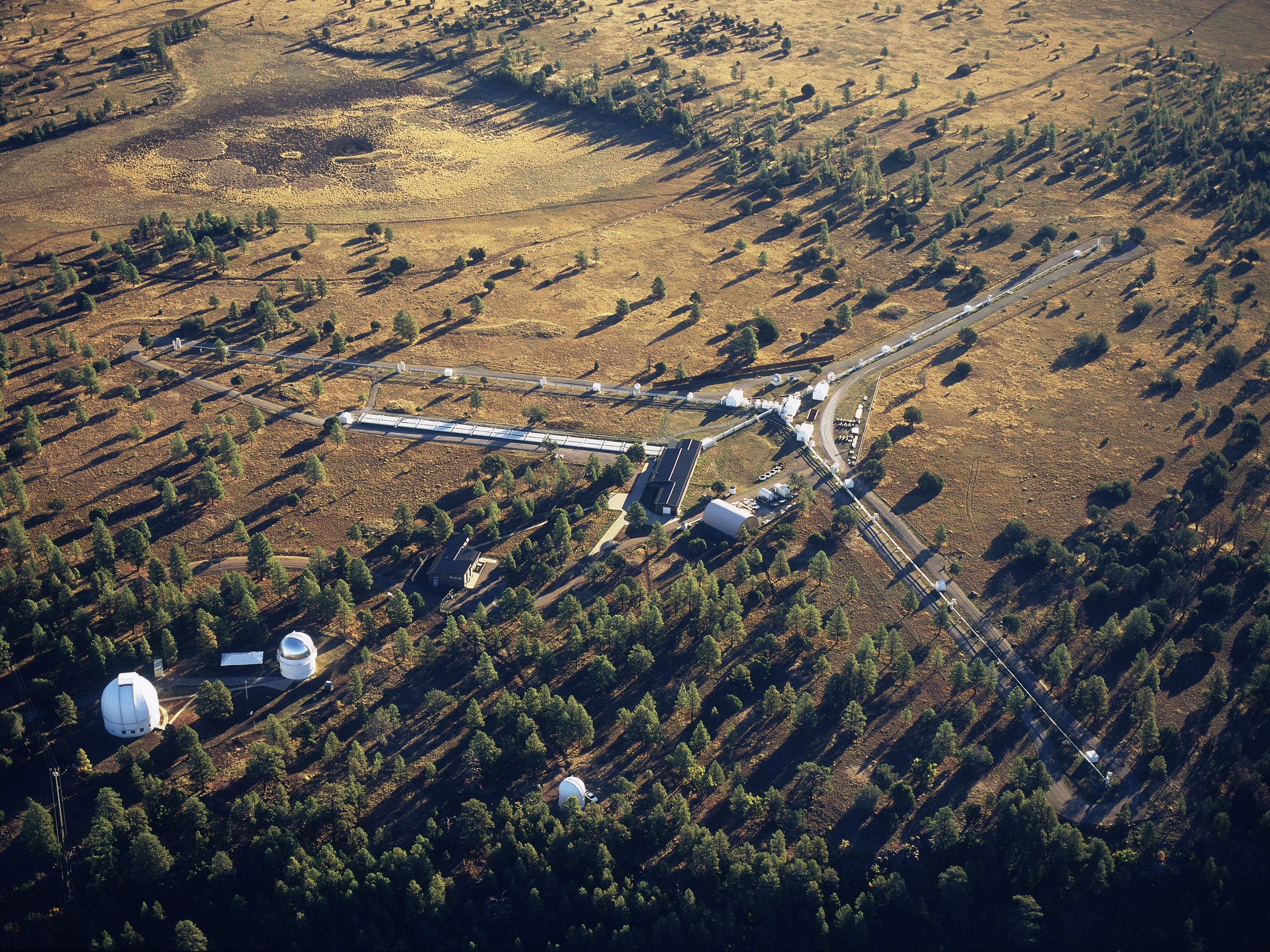 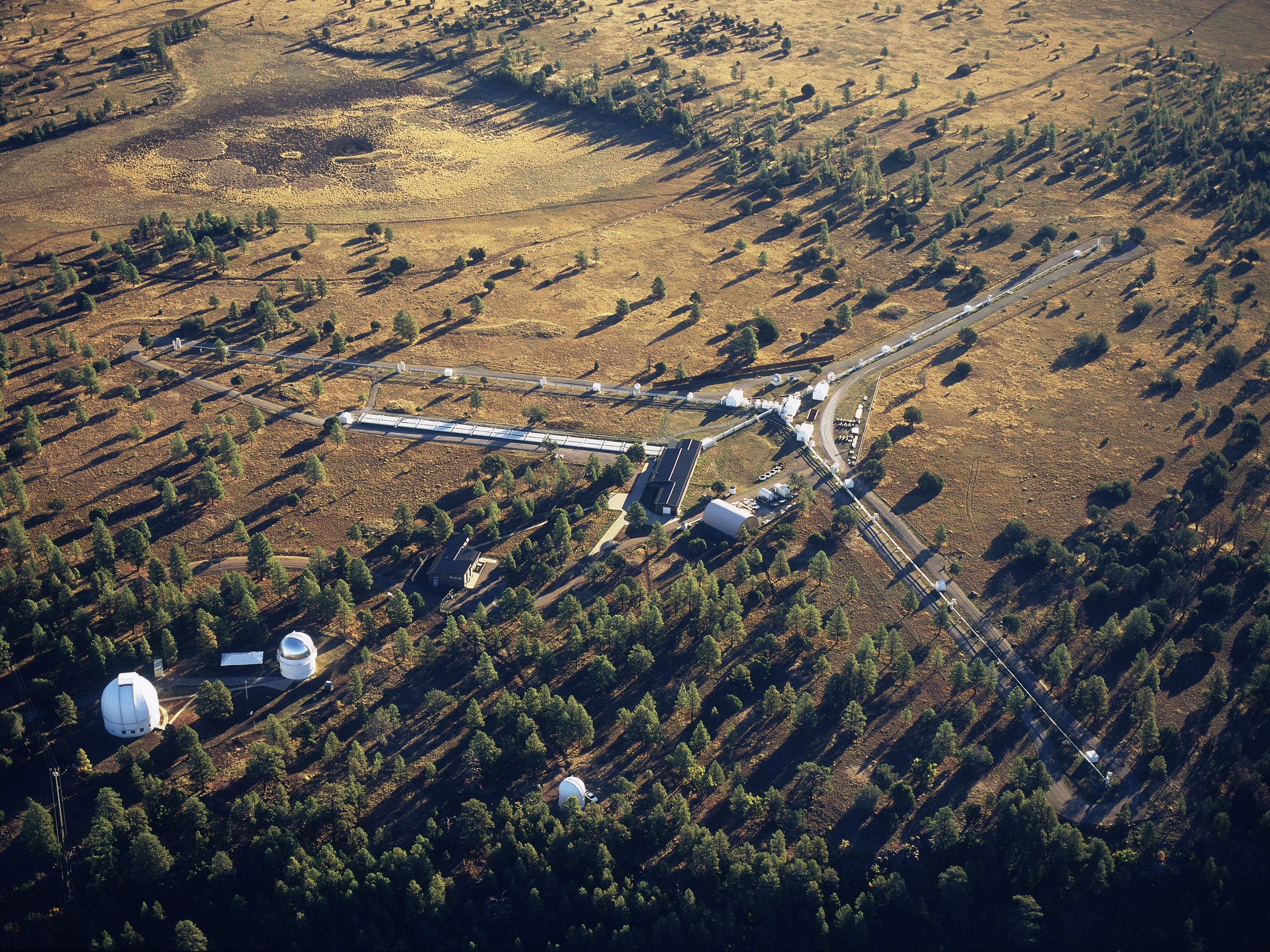 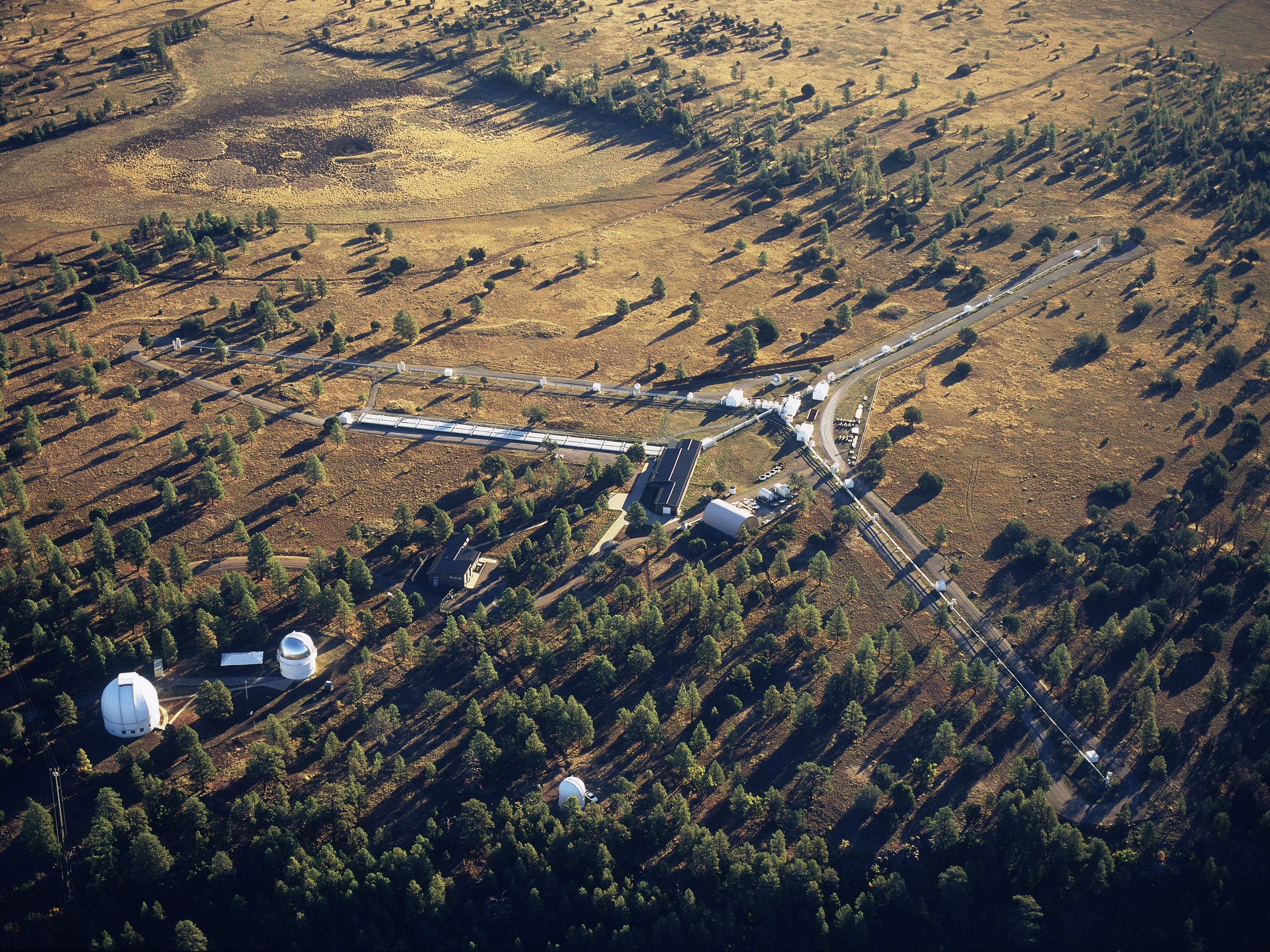 Navy Precision Optical Interferometer (NPOI)
Navy Precision Optical Interferometer (NPOI)
Navy Precision Optical Interferometer (NPOI)
‹#›
‹#›
[Speaker Notes: This is the the Navy Precision Optical Interferometer or NPOI for short. This site is located about 15 miles southeast of Flagstaff.
This site is owned and operated by three different entities, the United States Naval Observatory, the Navy Research Laboratory and Lowell Observatory.

The main part of the site it the three “arms” that all connect at a center point in the middle of the site. These arms are vacuum pipes that have multiple stations attached to them.
These stations house siderostats, large flat mirrors, that reflect light from a star or an object in the sky down the vacuum tubes to a central processing building.]
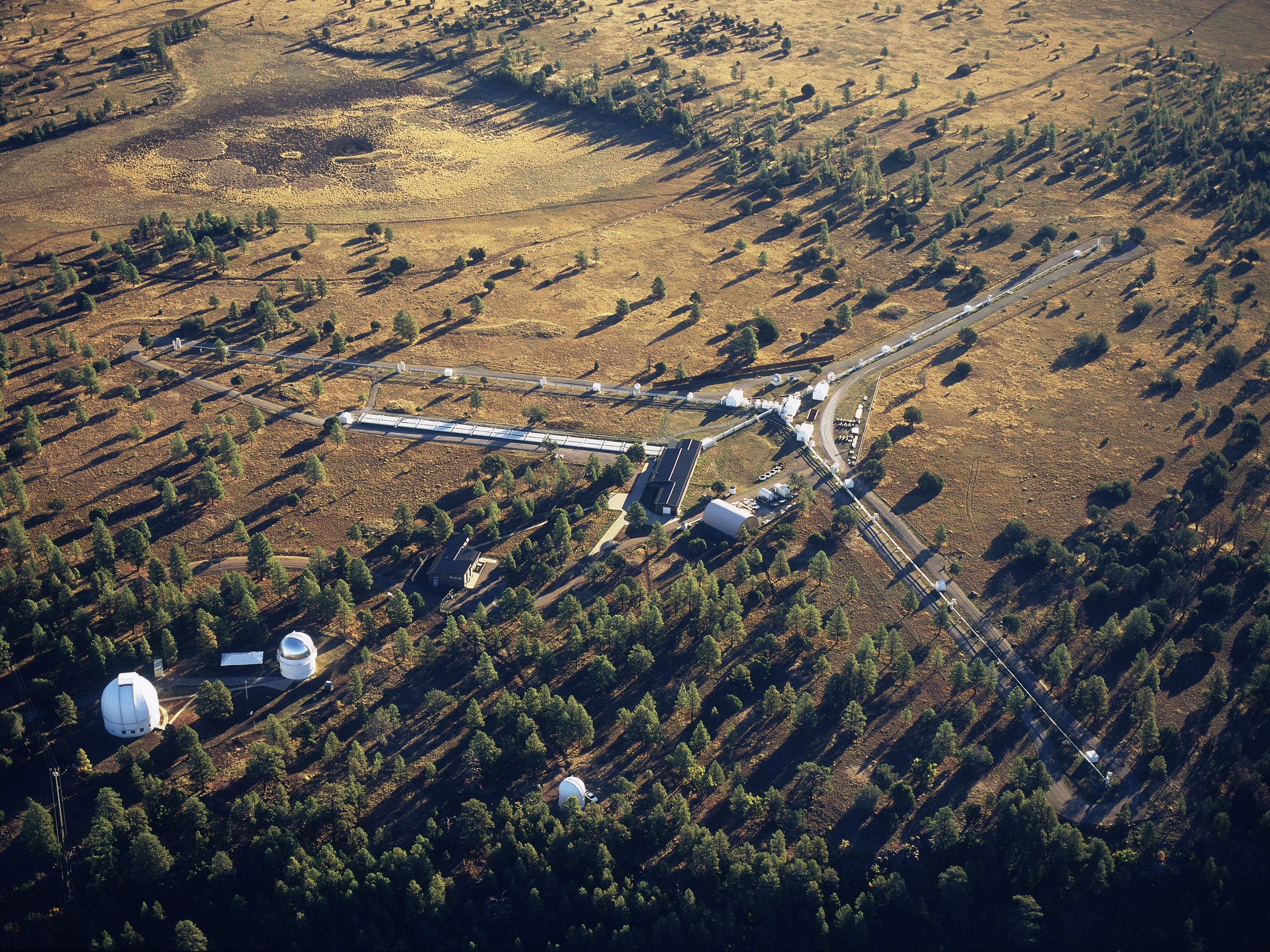 Navy Precision Optical Interferometer (NPOI)
Possible locations for mirror stations
‹#›
‹#›
[Speaker Notes: The red circles define locations where these siderostat stations can be located. When observing, several of these stations, right now 3 but plans are to increase that up to 6,
Act in tandem to replicate a larger mirror with the diameter of the distance between the mirrors. If the three stations on the end of each arm were to be used, they could act
Like a mirror that had a radius of 250 meters, all achieved with small mirrors that are only a few feet in diameter.

Now we will zoom in on the station with the large red arrow pointing at it.]
Mirror Systems
NAT (Narrow Angle Tracker)
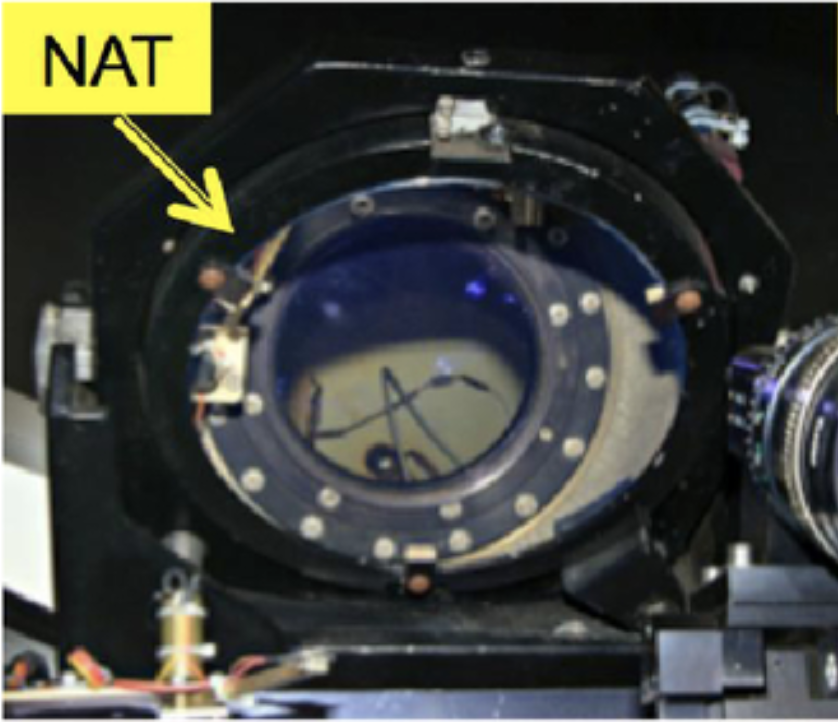 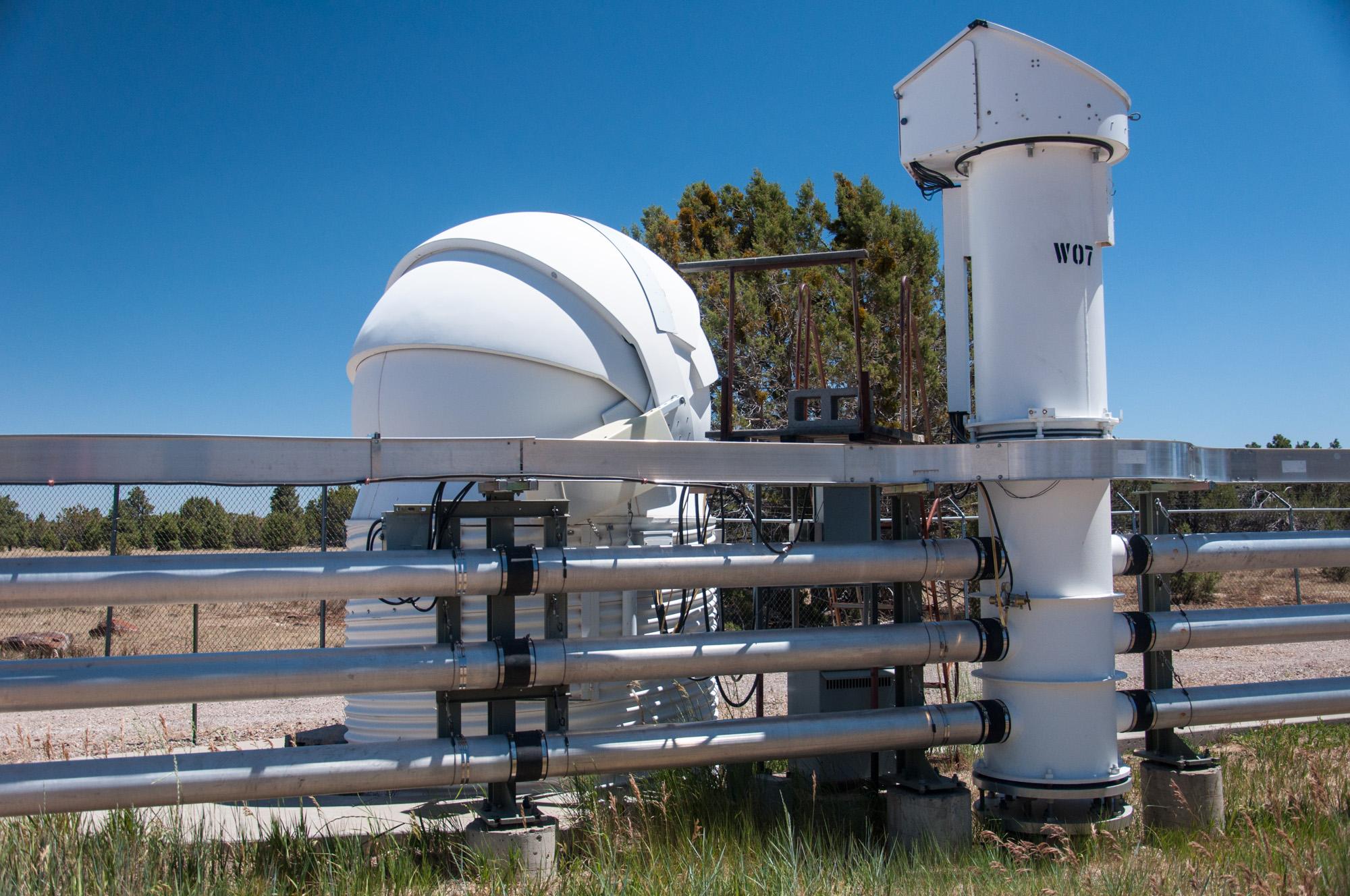 Light path
Siderostat
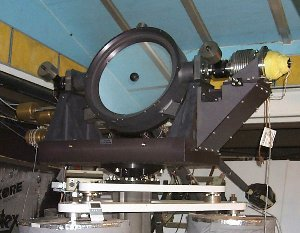 ‹#›
[Speaker Notes: This is an up close look at one of the siderostat stations, each station consists of a “dome” and a “lizard head”, the dome holds a siderostat and some computers, whilst the lizard-head a Narrow angle tracker or NAT for short, which
Is a small mirror that is used to accurately send light down the vacuum tubes. The green arrow is the light path, the light from an object in the sky is reflected off the siderostat mirror onto the NAT
And then down the tubes.

Since three of these stations are working in tandem, the light from each of the stations are combined in a lab in the center of the site near where the arms of the array come to a point.]
Software
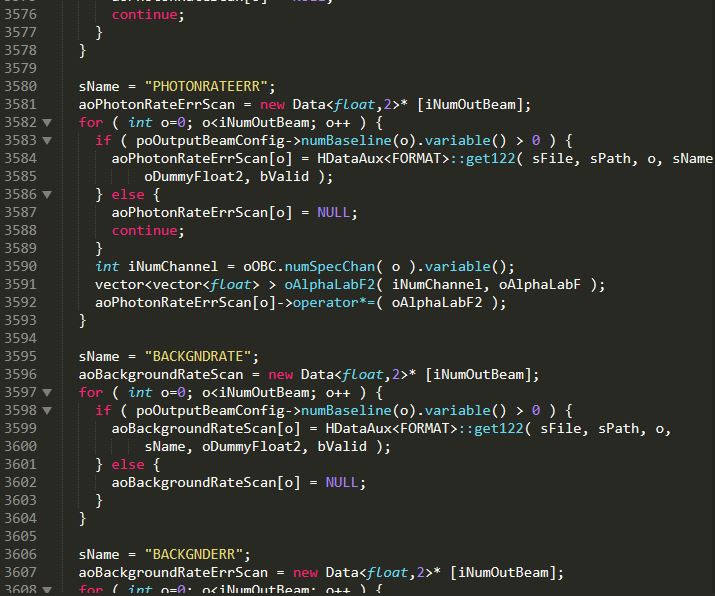 Software plays large part of site
Data Processing
Observing
Control
‹#›
dataSave
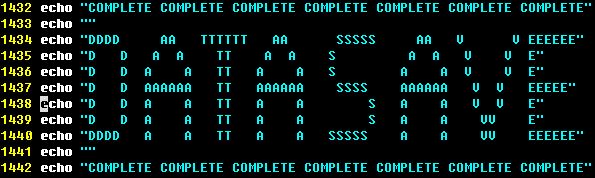 Executed at end of night
Moves and compresses data
5 gigabytes of data(compressed)
‹#›
[Speaker Notes: An HD movie is about 5gb]
Data Reduction
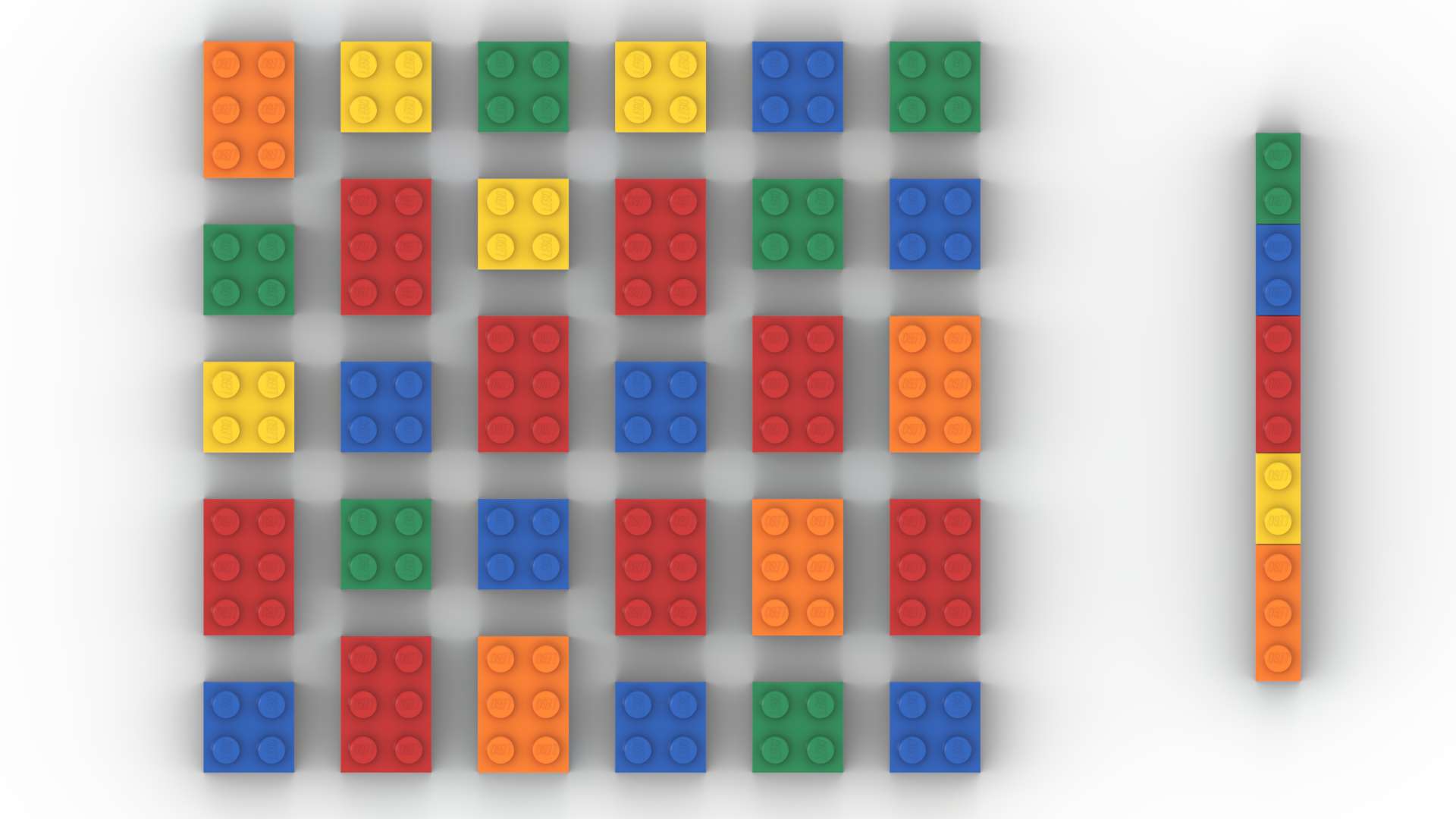 Constrictor
Boa
Add-on to Constrictor
‹#›
[Speaker Notes: An HD movie is about 5gb]
Pipelines
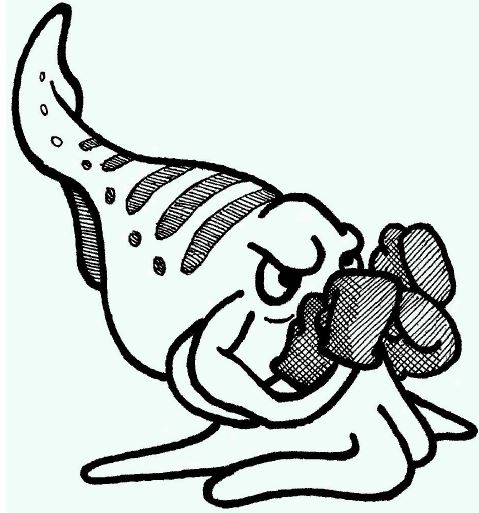 Oyster
Generic Data Pipeline
Cuttlefish
NPOI Specific Data Pipeline
‹#›
[Speaker Notes: An HD movie is about 5gb]
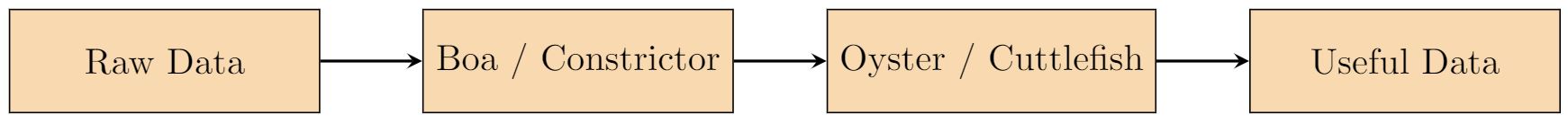 Ideal data operations at NPOI
Different data levels(L0, L1, L2, L3)
Most data reduction done at NPOI
Allow access to the public
‹#›
[Speaker Notes: An HD movie is about 5gb]
Problem
Software is outdated
Deprecated
Poorly designed 
Little documentation
Researchers cannot get data from the site
Partly due to software
Partly due to unrelated mechanical issues
‹#›
[Speaker Notes: An HD movie is about 5gb]
dataSave Problems
csh (C Shell)
Frankensteined
20% is commented out code
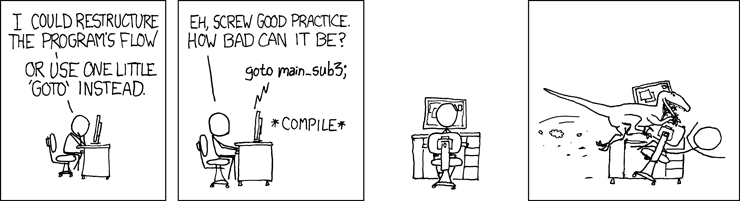 ‹#›
[Speaker Notes: An HD movie is about 5gb]
Data Reduction Problems
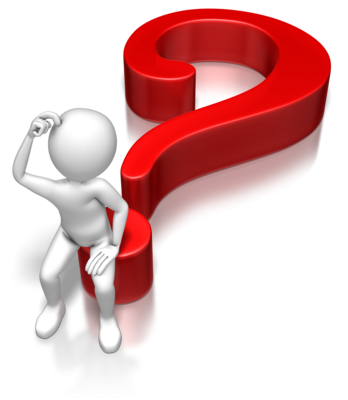 Constrictor missing for several years
Supposed to cleanse raw data
Remove noise
Remove redundancies
‹#›
[Speaker Notes: An HD movie is about 5gb]
Pipeline Problems
Oyster
General pipeline for different sites
Developed in Germany
Cuttlefish
Cannot compile
Overly complicated
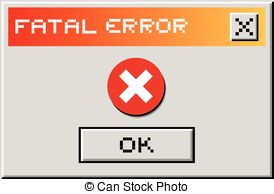 ‹#›
[Speaker Notes: An HD movie is about 5gb]
Future
Rewrite dataSave in Python
Modular
Extensible
Search for Constrictor
Fix Cuttlefish
Rewrite or fix current software
‹#›
[Speaker Notes: An HD movie is about 5gb]
Conclusion
Software play large role in NPOI
Old/Outdated software
Useful data cannot be generated until software is fixed
‹#›
Acknowledgements
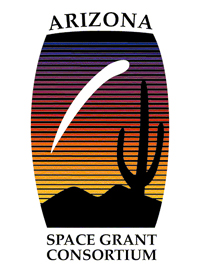 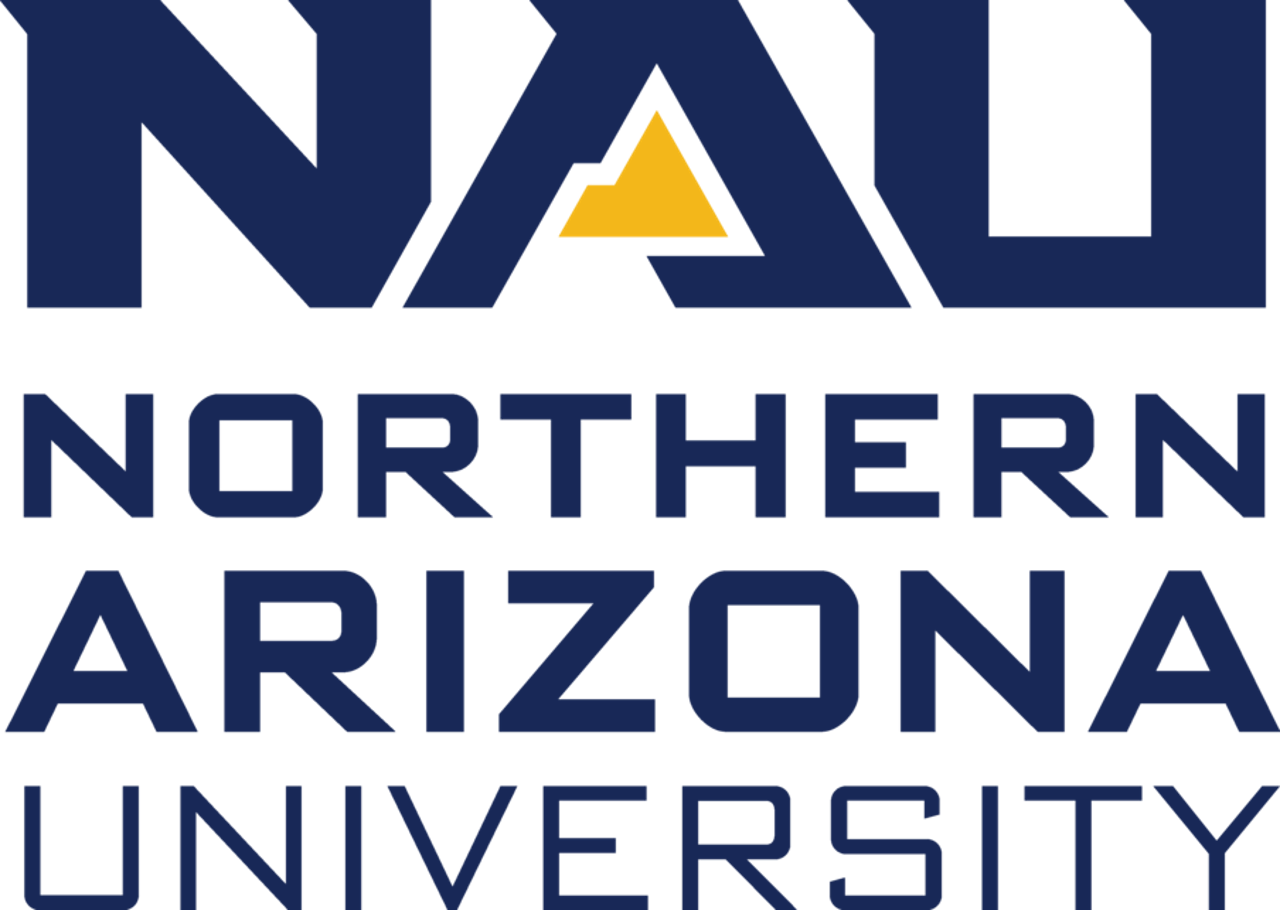 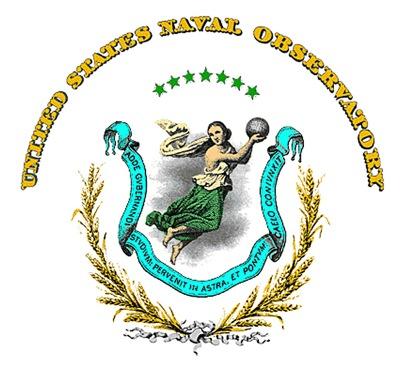 ‹#›